Reasoning Under Uncertainty: Variable elimination
Computer Science cpsc322, Lecture 30
(Textbook Chpt 6.4)

Nov, 20, 2012
CPSC 322, Lecture 30
Slide 1
Lecture Overview
Recap Intro Variable Elimination
Variable Elimination
Simplifications
Example
Independence
Where are we?
CPSC 322, Lecture 30
Slide 2
Bnet Inference: General
Suppose the variables of the belief network are X1,…,Xn.
 Z is the query variable
Y1=v1, …, Yj=vj are the observed variables (with their values)
 Z1, …,Zk are the remaining variables

 What we want to compute:
We can actually compute:
CPSC 322, Lecture 29
Slide 3
[Speaker Notes: P(A|Smoke=T,Tampering=F)]
Inference with Factors
We can compute P(Z, Y1=v1, …,Yj=vj)  by
 expressing the joint as a factor,

f (Z,  Y1…,Yj ,   Z1…,Zj   )
assigning Y1=v1, …, Yj=vj 
and summing out the variables Z1, …,Zk
CPSC 322, Lecture 29
Slide 4
[Speaker Notes: But the whole point of having belief networks was to get rid of the joint
We sum out these variables one at a time
the order in which we do this is called our elimination ordering.]
Variable Elimination Intro (1)
Using the chain rule and the definition of a Bnet, we can write P(X1, …, Xn) as
We can express the joint factor as a product of factors
f(Z,  Y1…,Yj ,   Z1…,Zj   )
CPSC 322, Lecture 29
Slide 5
[Speaker Notes: But the whole point of having belief networks was to get rid of the joint
We sum out these variables one at a time
the order in which we do this is called our elimination ordering.]
Variable Elimination Intro (2)
Inference in belief networks thus reduces to computing “the sums of products….”
Construct a factor for each conditional probability. 
In each factor assign the observed variables to their observed values.
Multiply the factors
For each of the other variables Zi ∈ {Z1, …, Zk }, sum out Zi
CPSC 322, Lecture 29
Slide 6
Lecture Overview
Recap Intro Variable Elimination
Variable Elimination
Simplifications
Example 
Independence
Where are we?
CPSC 322, Lecture 30
Slide 7
How to simplify the Computation?
Assume we have turned the CPTs into factors and performed the assignments
Let’s focus on the basic case, for instance…
CPSC 322, Lecture 30
Slide 8
[Speaker Notes: Basic case. Sum out on only one var]
How to simplify: basic case
Let’s focus on the basic case.
How can we compute efficiently?
Factor out those terms that don't involve Z1 !
CPSC 322, Lecture 30
Slide 9
[Speaker Notes: Factors that do not involve Z1
Factors that involve Z1

In the example above….]
General case: Summing out variables efficiently
Now to sum out a variable Z2  from a product f1×… ×fi × f’  of factors, again partition the factors into two sets
F: those that
F: those that
CPSC 322, Lecture 30
Slide 10
[Speaker Notes: Write resulting expression…]
Analogy with “Computing sums of products”
This simplification is similar to what you can do in basic algebra with multiplication and  addition
 It takes 14  multiplications or additions to evaluate the expression 

a b + a c + a d + a e h + a f h + a g h.  

  This expression be evaluated more efficiently….
CPSC 322, Lecture 30
Slide 11
[Speaker Notes: Quite popular analugy. I do not find it particularly illuminating but hey it is popular so…

factor out the a  and then the h  giving a(b+c+d+h(e+f+g))
this takes only 7  multiplications or additions]
Variable elimination ordering
Is there only one way to simplify?
P(G,D=t) = A,B,C, f(A,G) f(B,A) f(C,G) f(B,C)
P(G,D=t) = A f(A,G) B f(B,A) C f(C,G) f(B,C)
P(G,D=t) = A f(A,G) C f(C,G) B f(B,C) f(B,A)
CPSC 322, Lecture 30
Slide 12
[Speaker Notes: The order in which the variables are summed out is called the elimination ordering
From textbook “Finding an elimination ordering that results in the smallest treewidth is NP-hard. However, some good heuristics exist. The most common is
min-factor: at each stage, select the variable that results in the smallest relation (factor). “]
Variable elimination algorithm: Summary
P(Z,  Y1…,Yj ,   Z1…,Zj   )
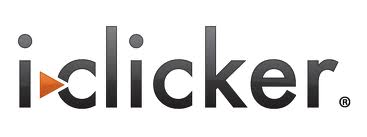 To compute P(Z| Y1=v1 ,… ,Yj=vj ) :
Construct a factor for each conditional probability.
Set the observed variables to their observed values.
Given an elimination ordering, simplify/decompose sum of products
Perform products and sum out Zi 
Multiply the remaining factors (all in ?                       )
Normalize: divide the resulting factor f(Z)  by Z f(Z) .
B. Y2
A. Y1=v1
C. Z2
D. Z
CPSC 322, Lecture 10
Slide 13
[Speaker Notes: They are all going to be only in Q]
Variable elimination algorithm: Summary
P(Z,  Y1…,Yj ,   Z1…,Zj   )
To compute P(Z| Y1=v1 ,… ,Yj=vj ) :
Construct a factor for each conditional probability.
Set the observed variables to their observed values.
Given an elimination ordering, simplify/decompose sum of products
Perform products and sum out Zi 
Multiply the remaining factors (all in ?                )
Normalize: divide the resulting factor f(Z)  by Z f(Z) .
Z
CPSC 322, Lecture 10
Slide 14
[Speaker Notes: They are all going to be only in Q]
Lecture Overview
Recap Intro Variable Elimination
Variable Elimination
Simplifications
Example
Independence
Where are we?
CPSC 322, Lecture 30
Slide 15
Variable elimination example
Compute P(G | H=h1 ).
P(G,H) = A,B,C,D,E,F,I P(A,B,C,D,E,F,G,H,I)
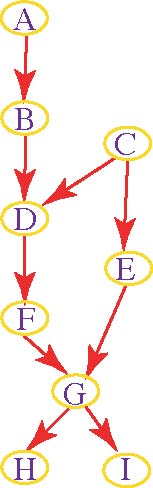 CPSC 322, Lecture 30
Slide 16
Variable elimination example
Compute P(G | H=h1 ).
 P(G,H) = A,B,C,D,E,F,I P(A,B,C,D,E,F,G,H,I)

Chain Rule + Conditional Independence:
	P(G,H) = A,B,C,D,E,F,I P(A)P(B|A)P(C)P(D|B,C)P(E|C)P(F|D)P(G|F,E)P(H|G)P(I|G)
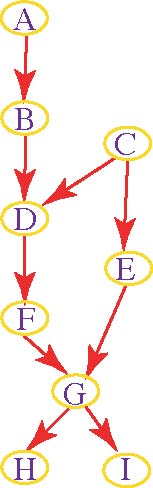 CPSC 322, Lecture 30
Slide 17
Variable elimination example (step1)
Compute P(G | H=h1 ).
 P(G,H) = A,B,C,D,E,F,I P(A)P(B|A)P(C)P(D|B,C)P(E|C)P(F|D)P(G|F,E)P(H|G)P(I|G)


Factorized Representation:
	P(G,H) = A,B,C,D,E,F,I f0(A) f1(B,A) f2(C) f3(D,B,C) f4(E,C) f5(F, D) f6(G,F,E) f7(H,G) f8(I,G)
f0(A)

 f1(B,A)

 f2(C)

 f3(D,B,C)

 f4(E,C)

 f5(F, D)

 f6(G,F,E)

 f7(H,G)

 f8(I,G)
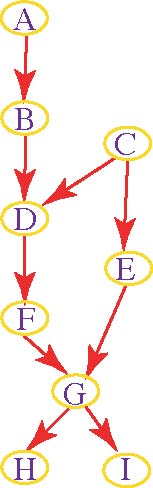 CPSC 322, Lecture 30
Slide 18
Variable elimination example (step 2)
Compute P(G | H=h1 ).
Previous state: 
 	P(G,H) = A,B,C,D,E,F,I f0(A) f1(B,A) f2(C) f3(D,B,C) f4(E,C) f5(F, D) f6(G,F,E) f7(H,G) f8(I,G)
Observe H :
	P(G,H=h1) = A,B,C,D,E,F,I f0(A) f1(B,A) f2(C) f3(D,B,C) f4(E,C) f5(F, D) f6(G,F,E) f9(G) f8(I,G)
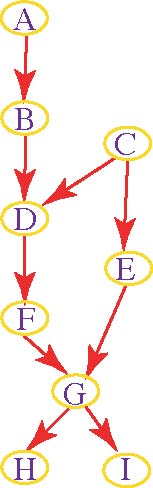 f0(A)

 f1(B,A)

 f2(C)

 f3(D,B,C)

 f4(E,C)

 f5(F, D)

 f6(G,F,E)

 f7(H,G)

 f8(I,G)
f9(G)
CPSC 322, Lecture 30
Slide 19
Variable elimination example (steps 3-4)
Compute P(G | H=h1 ).
Previous state: 
	P(G,H) = A,B,C,D,E,F,I f0(A) f1(B,A) f2(C) f3(D,B,C) f4(E,C) f5(F, D) f6(G,F,E) f9(G) f8(I,G) 
Elimination ordering A, C, E, I, B, D, F :
  P(G,H=h1) = f9(G) F D f5(F, D) B I f8(I,G) E f6(G,F,E) C f2(C) f3(D,B,C) f4(E,C) A f0(A) f1(B,A)
f0(A)

 f1(B,A)

 f2(C)

 f3(D,B,C)

 f4(E,C)

 f5(F, D)

 f6(G,F,E)

 f7(H,G)

 f8(I,G)
f9(G)
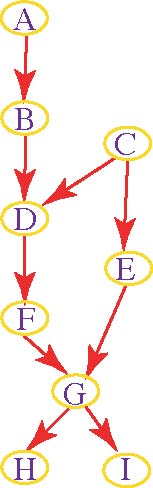 CPSC 322, Lecture 30
Slide 20
Variable elimination example(steps 3-4)
Compute P(G | H=h1 ). Elimination ordering A, C, E, I, B, D, F.
Previous state: 
 P(G,H=h1) = f9(G) F D f5(F, D) B I f8(I,G) E f6(G,F,E) C f2(C) f3(D,B,C) f4(E,C) A f0(A) f1(B,A) 
 Eliminate A:
	P(G,H=h1) = f9(G) F D f5(F, D) B f10(B) I f8(I,G) E f6(G,F,E) C f2(C) f3(D,B,C) f4(E,C)
f0(A)

 f1(B,A)

 f2(C)

 f3(D,B,C)

 f4(E,C)

 f5(F, D)

 f6(G,F,E)

 f7(H,G)

 f8(I,G)
f9(G)

 f10(B)
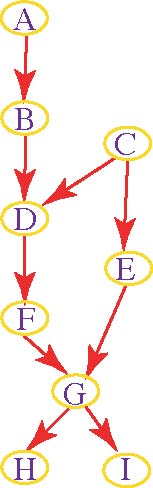 CPSC 322, Lecture 30
Slide 21
Variable elimination example(steps 3-4)
Compute P(G | H=h1 ). Elimination ordering A, C, E, I, B, D, F.
Previous state: 
 P(G,H=h1) = f9(G) F D f5(F, D) B f10(B) I f8(I,G) E f6(G,F,E) C f2(C) f3(D,B,C) f4(E,C)
 Eliminate C:
	P(G,H=h1) = f9(G) F D f5(F, D) B f10(B) I f8(I,G) E f6(G,F,E) f12(B,D,E)
f0(A)

 f1(B,A)

 f2(C)

 f3(D,B,C)

 f4(E,C)

 f5(F, D)

 f6(G,F,E)

 f7(H,G)

 f8(I,G)
f9(G)

 f10(B)

f12(B,D,E)
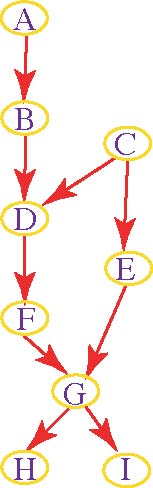 CPSC 322, Lecture 30
Slide 22
Variable elimination example(steps 3-4)
Compute P(G | H=h1 ). Elimination ordering A, C, E, I, B, D, F.
Previous state: 
 P(G,H=h1) = f9(G) F D f5(F, D) B f10(B) I f8(I,G) E f6(G,F,E) f12(B,D,E)
 Eliminate E:
	P(G,H=h1) =f9(G) F D f5(F, D) B f10(B) f13(B,D,F,G) I f8(I,G)
f0(A)

 f1(B,A)

 f2(C)

 f3(D,B,C)

 f4(E,C)

 f5(F, D)

 f6(G,F,E)

 f7(H,G)

 f8(I,G)
f9(G)

 f10(B)

f12(B,D,E)

f13(B,D,F,G)
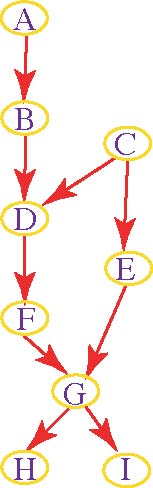 CPSC 322, Lecture 30
Slide 23
Variable elimination example(steps 3-4)
Compute P(G | H=h1 ). Elimination ordering A, C, E, I, B, D, F.
Previous state:  P(G,H=h1) = f9(G) F D f5(F, D) B f10(B) f13(B,D,F,G) I f8(I,G)

 Eliminate I:
	P(G,H=h1) =f9(G) f14(G) F D f5(F, D) B f10(B) f13(B,D,F,G)
f0(A)

 f1(B,A)

 f2(C)

 f3(D,B,C)

 f4(E,C)

 f5(F, D)

 f6(G,F,E)

 f7(H,G)

 f8(I,G)
f9(G)

 f10(B)

f12(B,D,E)

f13(B,D,F,G)

f14(G)
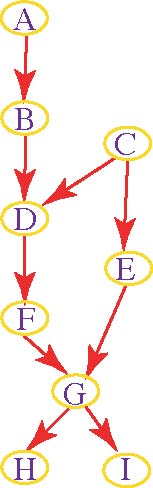 CPSC 322, Lecture 30
Slide 24
Variable elimination example(steps 3-4)
Compute P(G | H=h1 ). Elimination ordering A, C, E, I, B, D, F.

Previous state:  P(G,H=h1) = f9(G) f14(G) F D f5(F, D) B f10(B) f13(B,D,F,G)
 Eliminate B:
	P(G,H=h1) = f9(G) f14(G) F D f5(F, D) f15(D,F,G)
f0(A)

 f1(B,A)

 f2(C)

 f3(D,B,C)

 f4(E,C)

 f5(F, D)

 f6(G,F,E)

 f7(H,G)

 f8(I,G)
f9(G)

 f10(B)

f12(B,D,E)

f13(B,D,F,G)

f14(G)

 f15(D,F,G)
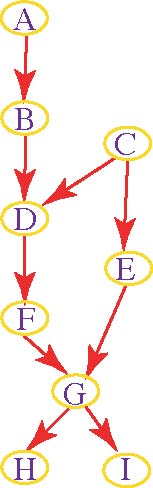 CPSC 322, Lecture 30
Slide 25
Variable elimination example(steps 3-4)
Compute P(G | H=h1 ). Elimination ordering A, C, E, I, B, D, F.

Previous state:  P(G,H=h1) = f9(G) f14(G) F D f5(F, D) f15(D,F,G)
 Eliminate D:
	P(G,H=h1) =f9(G) f14(G) F f16(F, G)
f0(A)

 f1(B,A)

 f2(C)

 f3(D,B,C)

 f4(E,C)

 f5(F, D)

 f6(G,F,E)

 f7(H,G)

 f8(I,G)
f9(G)

 f10(B)

f12(B,D,E)

f13(B,D,F,G)

f14(G)

 f15(D,F,G)

 f16(F, G)
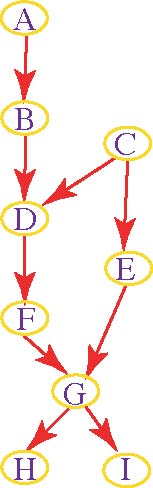 CPSC 322, Lecture 30
Slide 26
Variable elimination example(steps 3-4)
Compute P(G | H=h1 ). Elimination ordering A, C, E, I, B, D, F.

Previous state: P(G,H=h1) = f9(G) f14(G) F f16(F, G)
 Eliminate F:
	P(G,H=h1) = f9(G) f14(G)  f17(G)
f9(G)

 f10(B)

f12(B,D,E)

f13(B,D,F,G)

f14(G)

 f15(D,F,G)

 f16(F, G)

 f17(G)
f0(A)

 f1(B,A)

 f2(C)

 f3(D,B,C)

 f4(E,C)

 f5(F, D)

 f6(G,F,E)

 f7(H,G)

 f8(I,G)
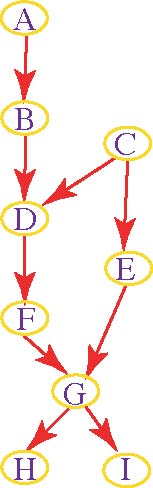 CPSC 322, Lecture 30
Slide 27
Variable elimination example (step 5)
Compute P(G | H=h1 ). Elimination ordering A, C, E, I, B, D, F.

Previous state: P(G,H=h1) = f9(G) f14(G)  f17(G)
 Multiply remaining factors:
	P(G,H=h1) = f18(G)
f9(G)

 f10(B)

f12(B,D,E)

f13(B,D,F,G)

f14(G)

 f15(D,F,G)

 f16(F, G)

 f17(G)

 f18(G)
f0(A)

 f1(B,A)

 f2(C)

 f3(D,B,C)

 f4(E,C)

 f5(F, D)

 f6(G,F,E)

 f7(H,G)

 f8(I,G)
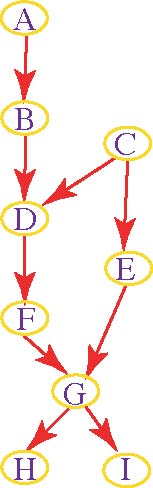 CPSC 322, Lecture 30
Slide 28
Variable elimination example (step 6)
Compute P(G | H=h1 ). Elimination ordering A, C, E, I, B, D, F.
Previous state: 
	P(G,H=h1) = f18(G)
Normalize:
	P(G | H=h1) = f18(G) / g ∈ dom(G) f18(G)
f9(G)

 f10(B)

f12(B,D,E)

f13(B,D,F,G)

f14(G)

 f15(D,F,G)

 f16(F, G)

 f17(G)

 f18(G)
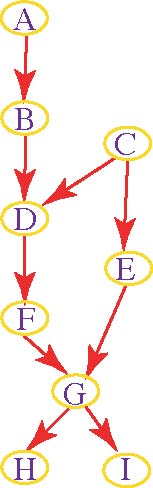 f0(A)

 f1(B,A)

 f2(C)

 f3(D,B,C)

 f4(E,C)

 f5(F, D)

 f6(G,F,E)

 f7(H,G)

 f8(I,G)
CPSC 322, Lecture 30
Slide 29
Lecture Overview
Recap Intro Variable Elimination
Variable Elimination
Simplifications
Example
Independence
Where are we?
CPSC 322, Lecture 30
Slide 30
Complexity (not required)
The complexity of the algorithm depends on a measure of complexity of the network. 
The size of a tabular representation of a factor is exponential in the number of variables in the factor. 
The treewidth of a network, given an elimination ordering, is the maximum number of variables in a factor created by summing out a variable, given the elimination ordering. 
The treewidth of a belief network is the minimum treewidth over all elimination orderings. The treewidth depends only on the graph structure and is a measure of the sparseness of the graph. 
The complexity of VE is exponential in the treewidth and linear in the number of variables. 
Finding the elimination ordering with minimum treewidth is NP-hard, but there is some good elimination ordering heuristics.
CPSC 322, Lecture 30
Slide 31
Variable elimination and conditional independence
Variable Elimination looks incredibly painful for large graphs?
We used conditional independence…..
Can we use it to make variable elimination simpler?
Yes, all the variables from which the query is conditional independent given the observations can be pruned from the Bnet
CPSC 322, Lecture 30
Slide 32
VE and conditional independence: Example
All the variables from which the query is conditional independent given the observations can be pruned from the Bnet
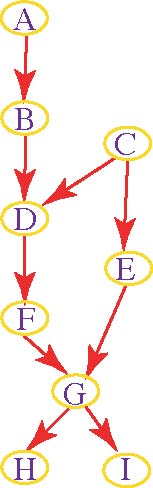 e.g., P(G | H=v1, F= v2, C=v3).
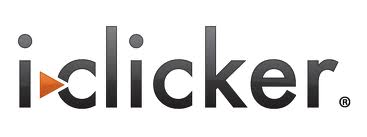 B. E, D
A. B, D, E
C . D, I
D. B, D, A
CPSC 322, Lecture 10
Slide 33
VE and conditional independence: Example
All the variables from which the query is conditional independent given the observations can be pruned from the Bnet
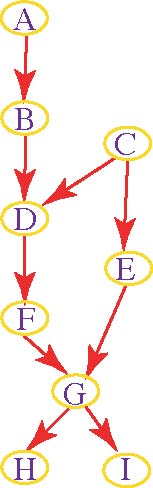 e.g., P(G | H=v1, F= v2, C=v3).
CPSC 322, Lecture 10
Slide 34
VE and conditional independence: Example
All the variables from which the query is conditional independent given the observations can be pruned from the Bnet
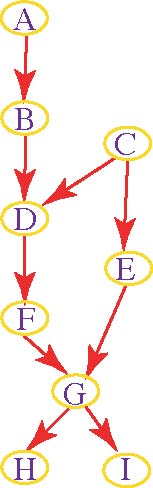 e.g., P(G | H=v1, F= v2, C=v3).
CPSC 322, Lecture 30
Slide 35
VE and conditional independence: Example
All the variables from which the query is conditional independent given the observations can be pruned from the Bnet
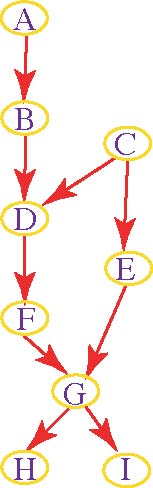 e.g., P(G | H=v1, F= v2, C=v3).
CPSC 322, Lecture 30
Slide 36
Learning Goals for today’s class
You can:
Carry out variable elimination by using factor representation and using the factor operations. 
Use techniques to simplify variable elimination.
CPSC 322, Lecture 4
Slide 37
Big Picture: R&R  systems
Environment
Stochastic
Deterministic
Problem
Arc Consistency
Search
Constraint Satisfaction
Vars + 
Constraints
SLS
Static
Belief Nets
Logics
Query
Var. Elimination
Search
Sequential
Decision Nets
STRIPS
Var. Elimination
Planning
Search
Markov Processes
Representation
Value Iteration
Reasoning
Technique
CPSC 322, Lecture 2
Slide 38
[Speaker Notes: R&R Sys  Representation and reasoning Systems
Each cell is a R&R system
STRIPS  actions preconditions and effects]
Answering Query under Uncertainty
Probability Theory
Dynamic Bayesian Network
Static Belief Network & Variable Elimination
Hidden Markov Models
Monitoring
(e.g credit cards)
Student Tracing in tutoring Systems
BioInformatics
Natural Language Processing
Diagnostic Systems (e.g., medicine)
Email spam filters
CPSC 322, Lecture 18
Slide 39
Next Class
Probability and Time (TextBook 6.5)
Course Elements
Work on Practice Exercise 6.C on variable elimination.
Assignment 4 will be available tomorrow and due on Nov the 29th (last class).
Fill out teaching evaluations. You should have received an email about this.
CPSC 322, Lecture 29
Slide 40